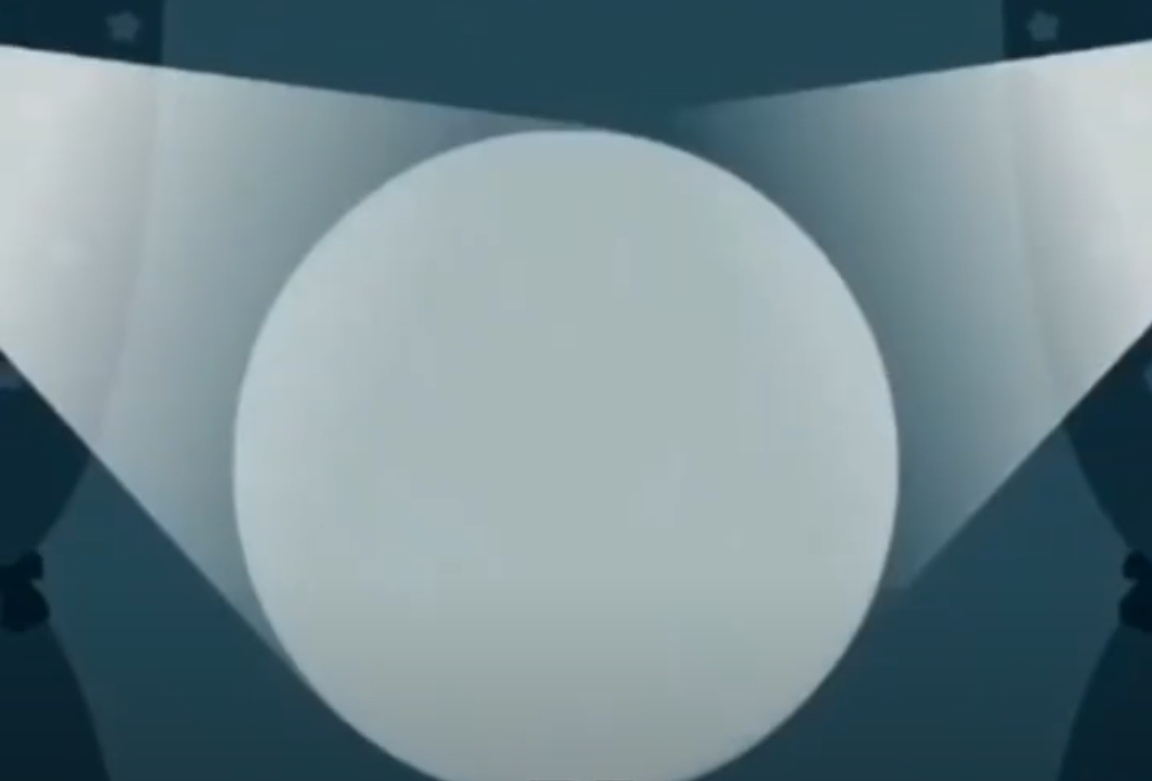 ？
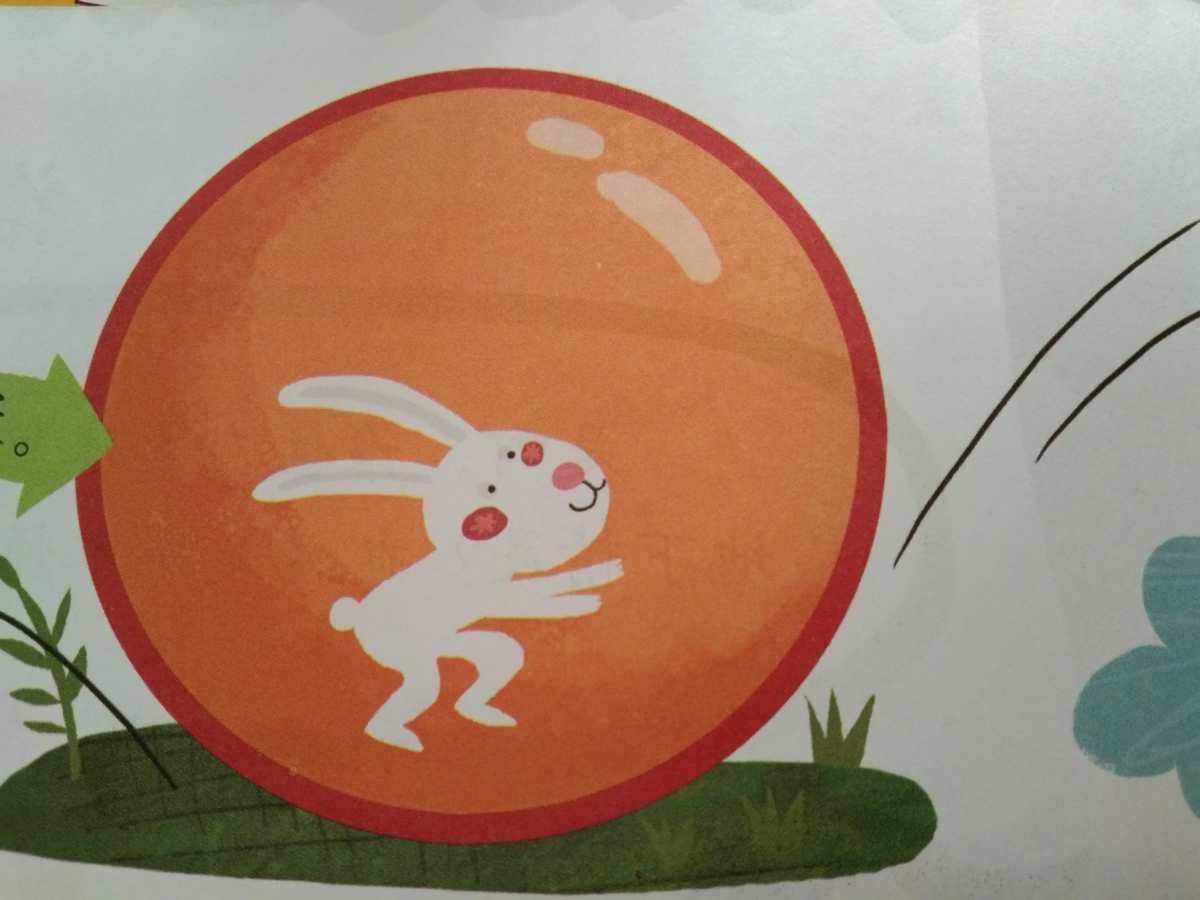 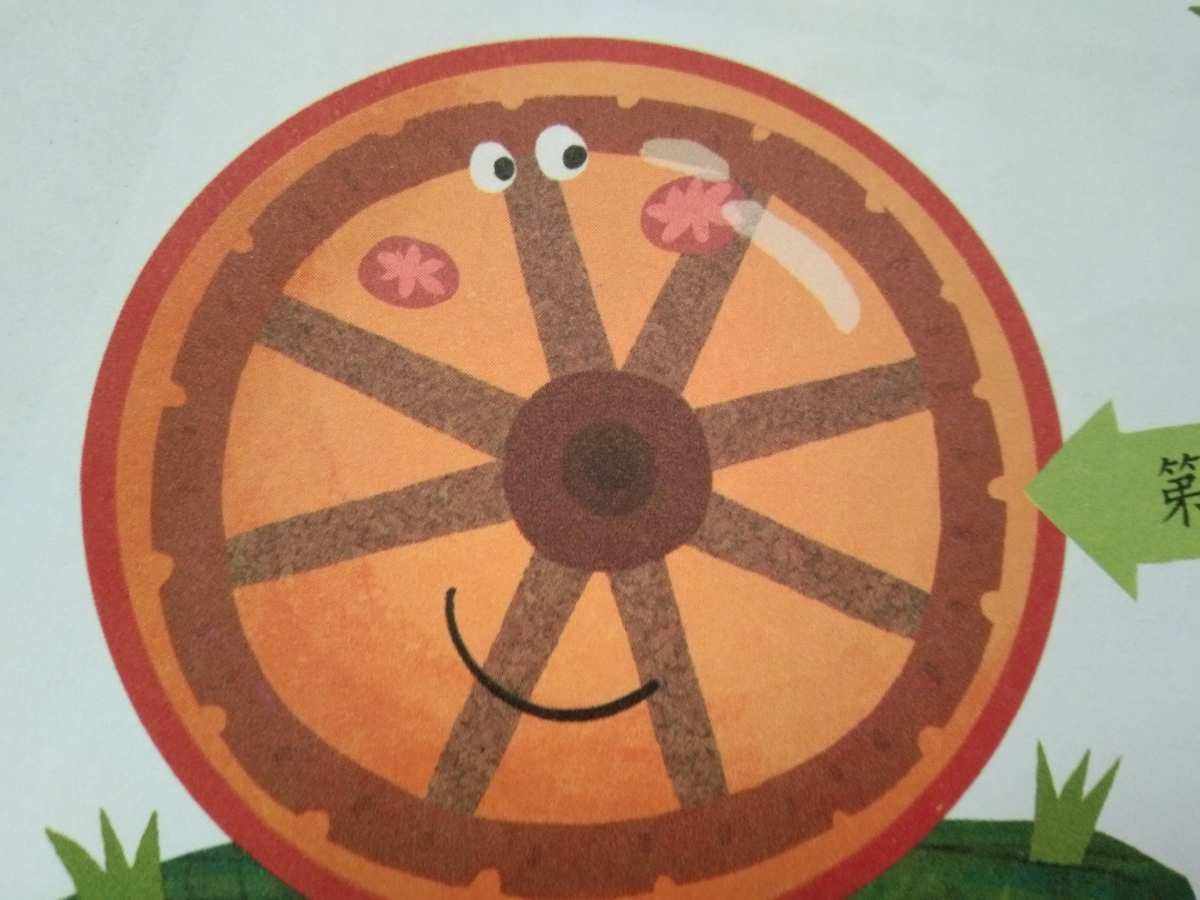 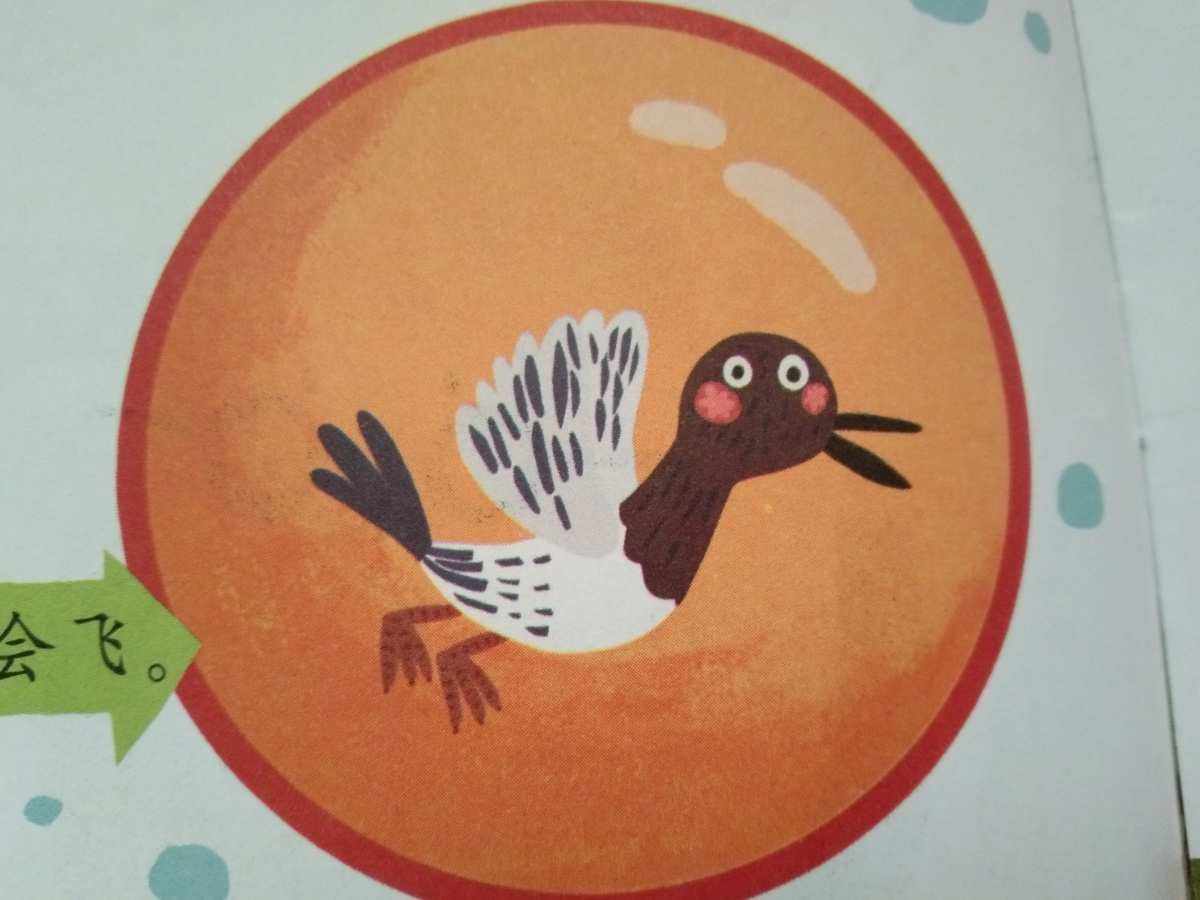 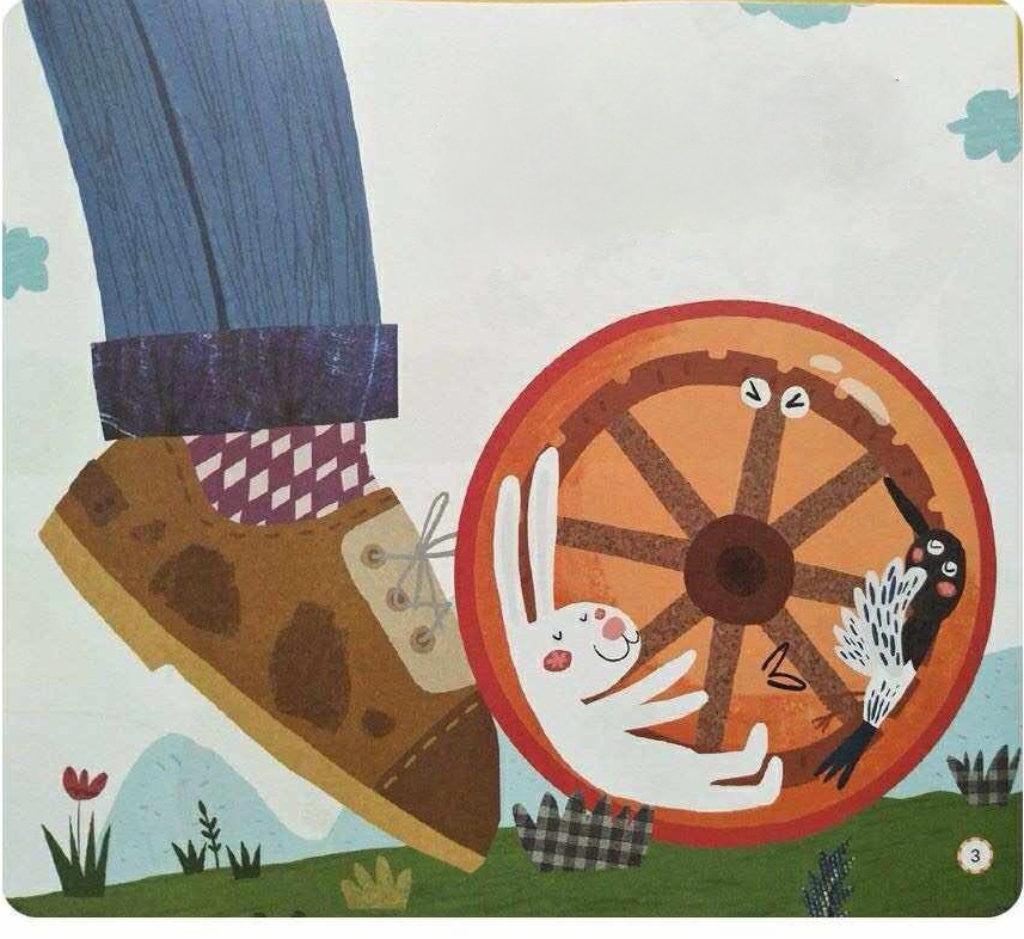 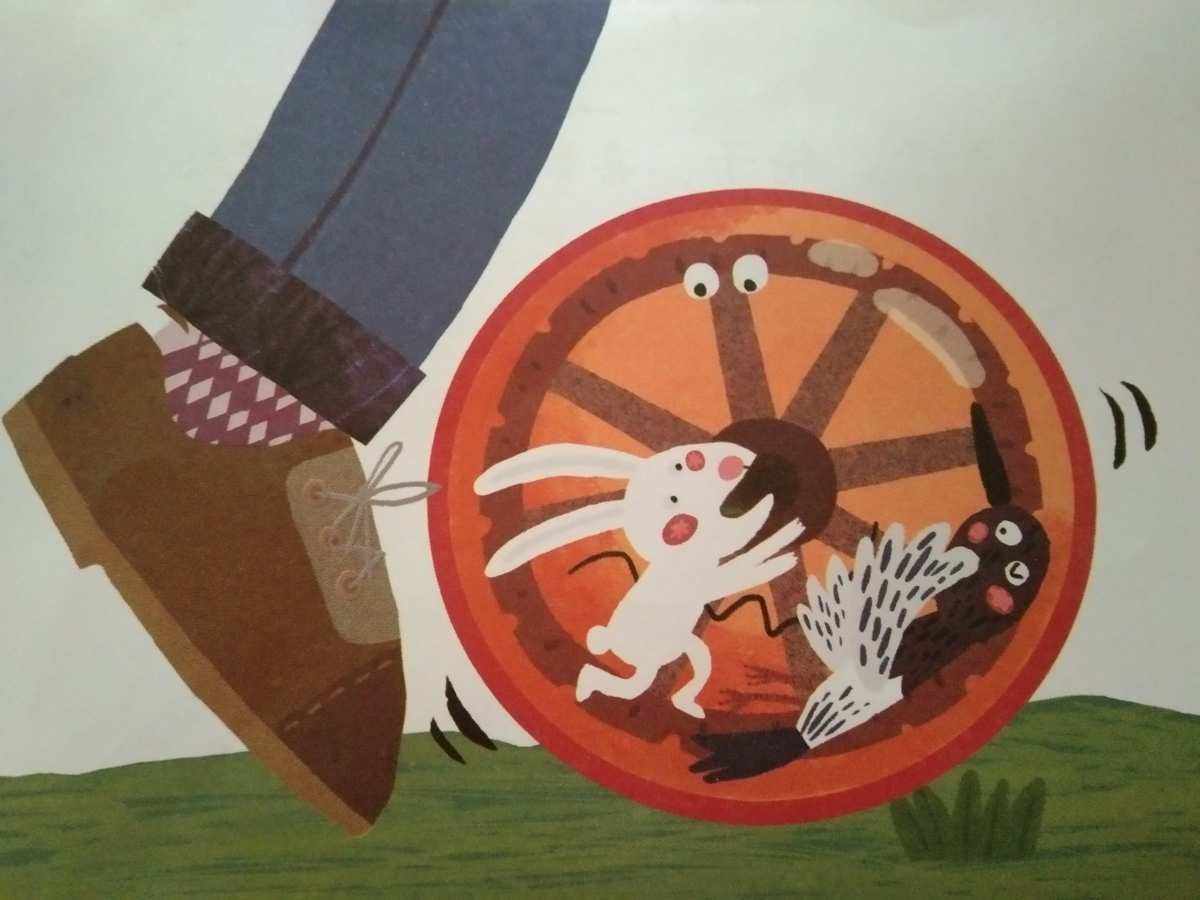 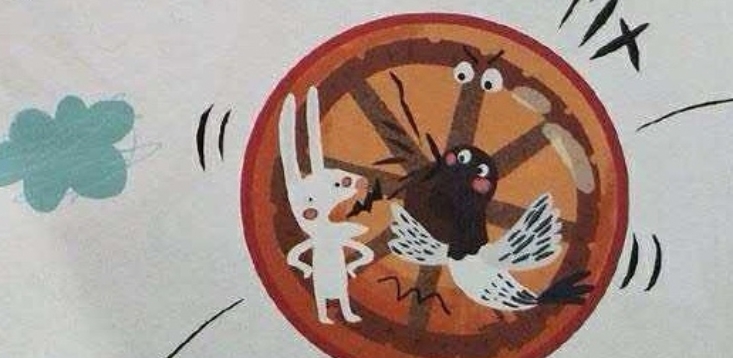 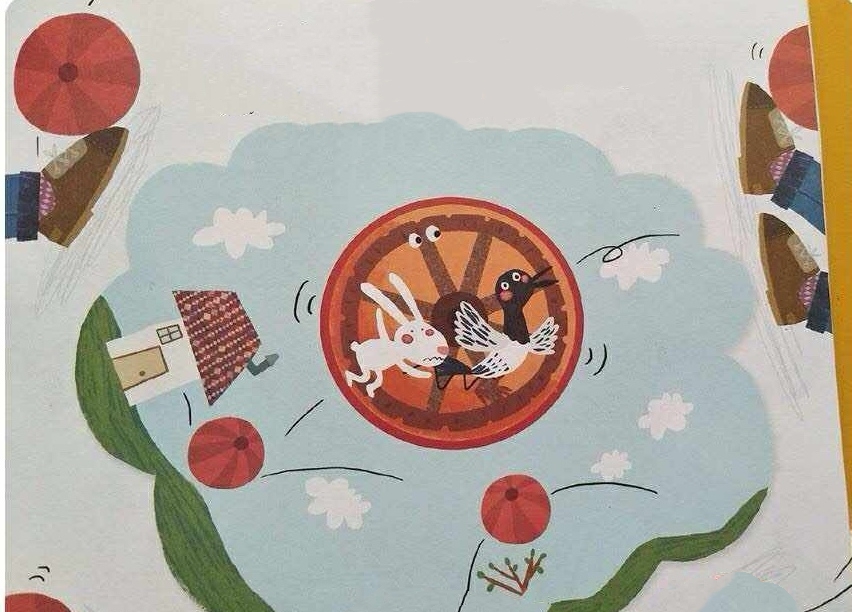